Rue Jules Ferry
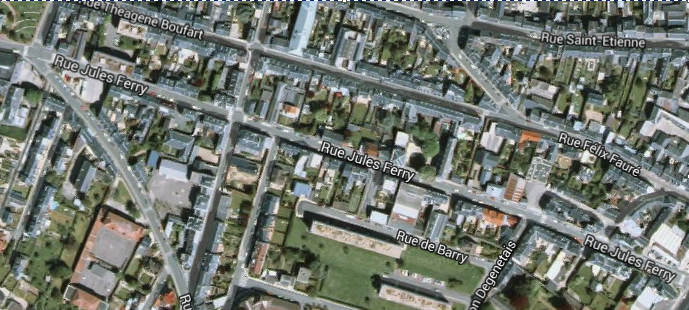 Je présente l’histoire de la rue
Le nom de Rue Jules Ferry succède celui de Rue des Jardins de 1900. Précédemment, elle fut aussi appelée à rue Herbeuse. Le théâtre assez connu de Fécamp nommé « Le Passage » se situe dans cette rue, au numéro 54 précisément. On trouve peu d’informations sur l’histoire de cette rue  puisque celle-ci n’a pas vraiment de bâtiments importants.
Rue des Jardins


Rue des Herbeuses


54 rue Jules Ferry
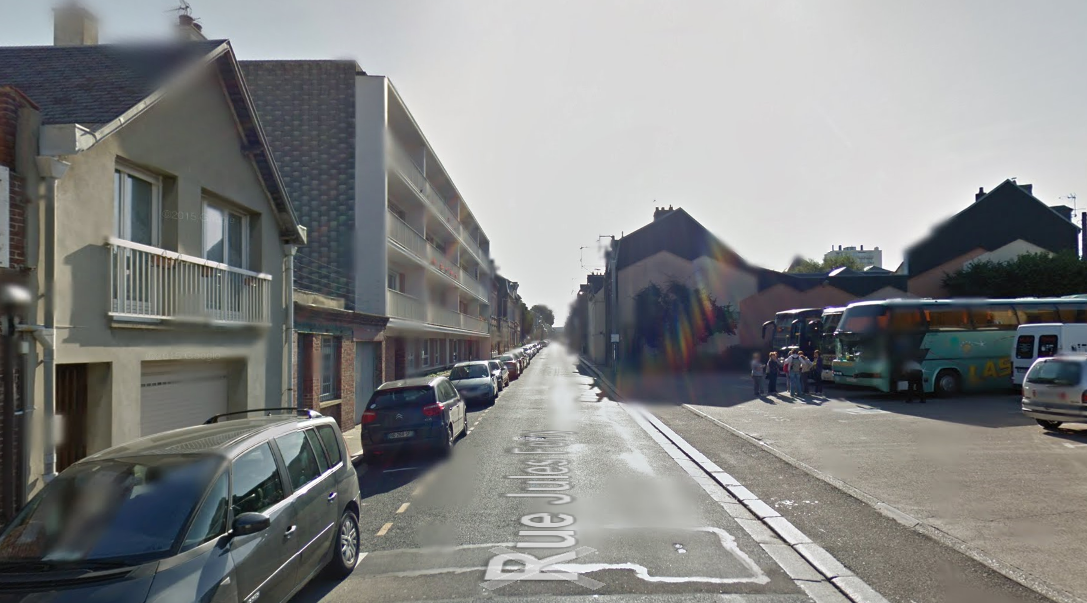 Je présente le personnage qui a donné son nom à la rue
Qui est Jules Ferry?
On se doute que la rue a reprit le nom du célèbre  homme politique, Jules Ferry né le 5 avril 1832 à Saint-Dié dans les Vosges, et mort le 17 mars 1893 à Paris. 
Avec un père avocat, il est élevé dans un environnement bourgeois. Sa famille déménage à Strasbourg en 1846, puis s'installe en 1850 à Paris, où il étudie à la faculté de droit. Il s'intéresse très tôt à la vie publique, écrit dans la presse et se fait remarquer en 1868 en publiant une série d'articles en opposition au préfet de la Seine.
Maire de Paris en 1871, il est surtout connu pour avoir rendu l'instruction obligatoire. En effet, Jules Ferry est l'auteur des lois de la 3ème République qui ont créé l'école « gratuite, laïque et obligatoire ».
Homme politique

5 avril 1832

17 mars 1893

Père avocat

A Strasbourg en 1846

A Paris en 1850


Il crée l’école « gratuite, laïque et obligatoire »